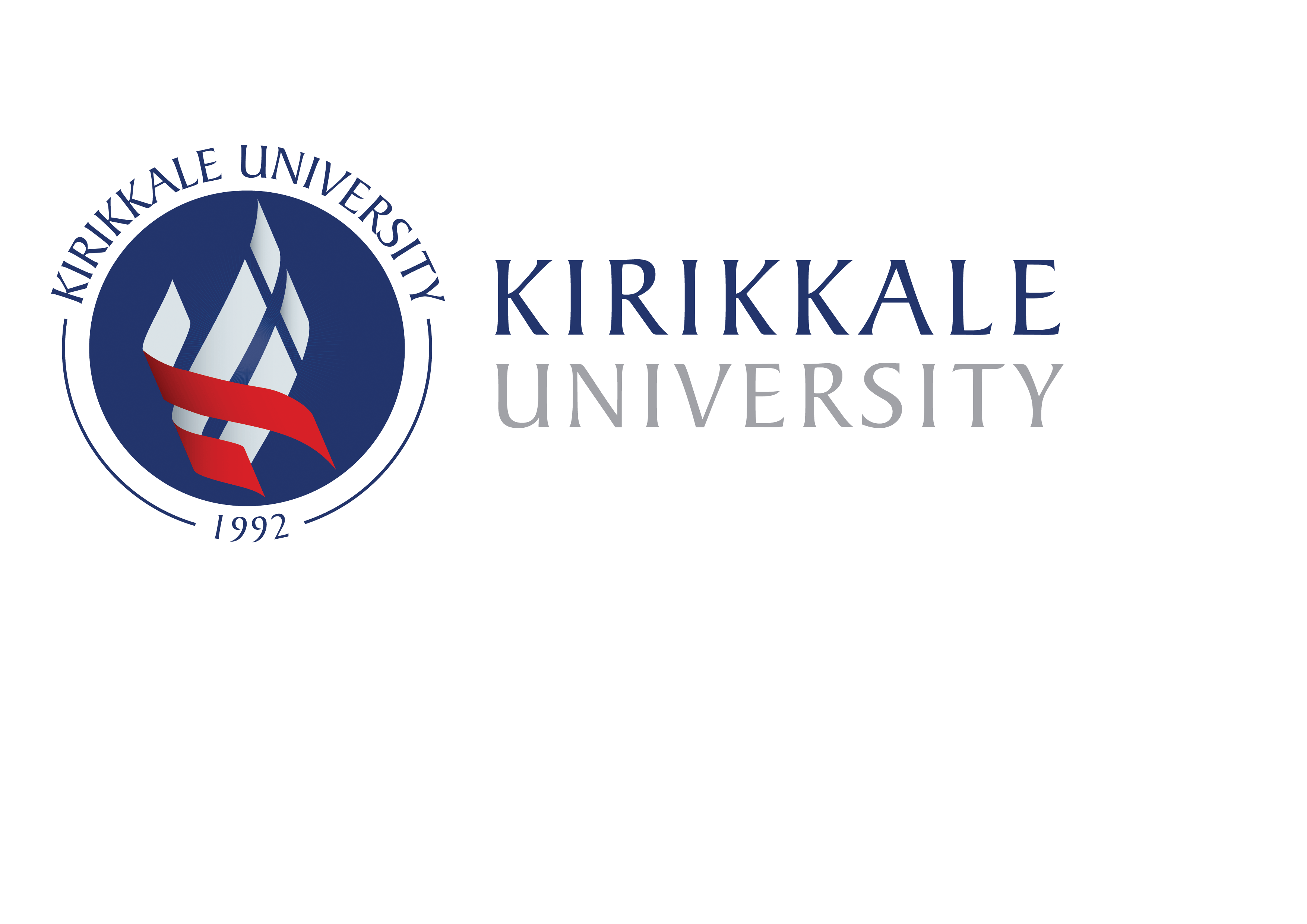 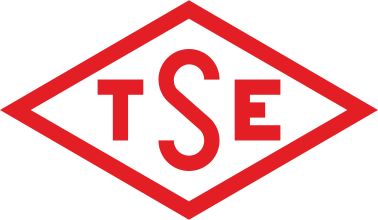 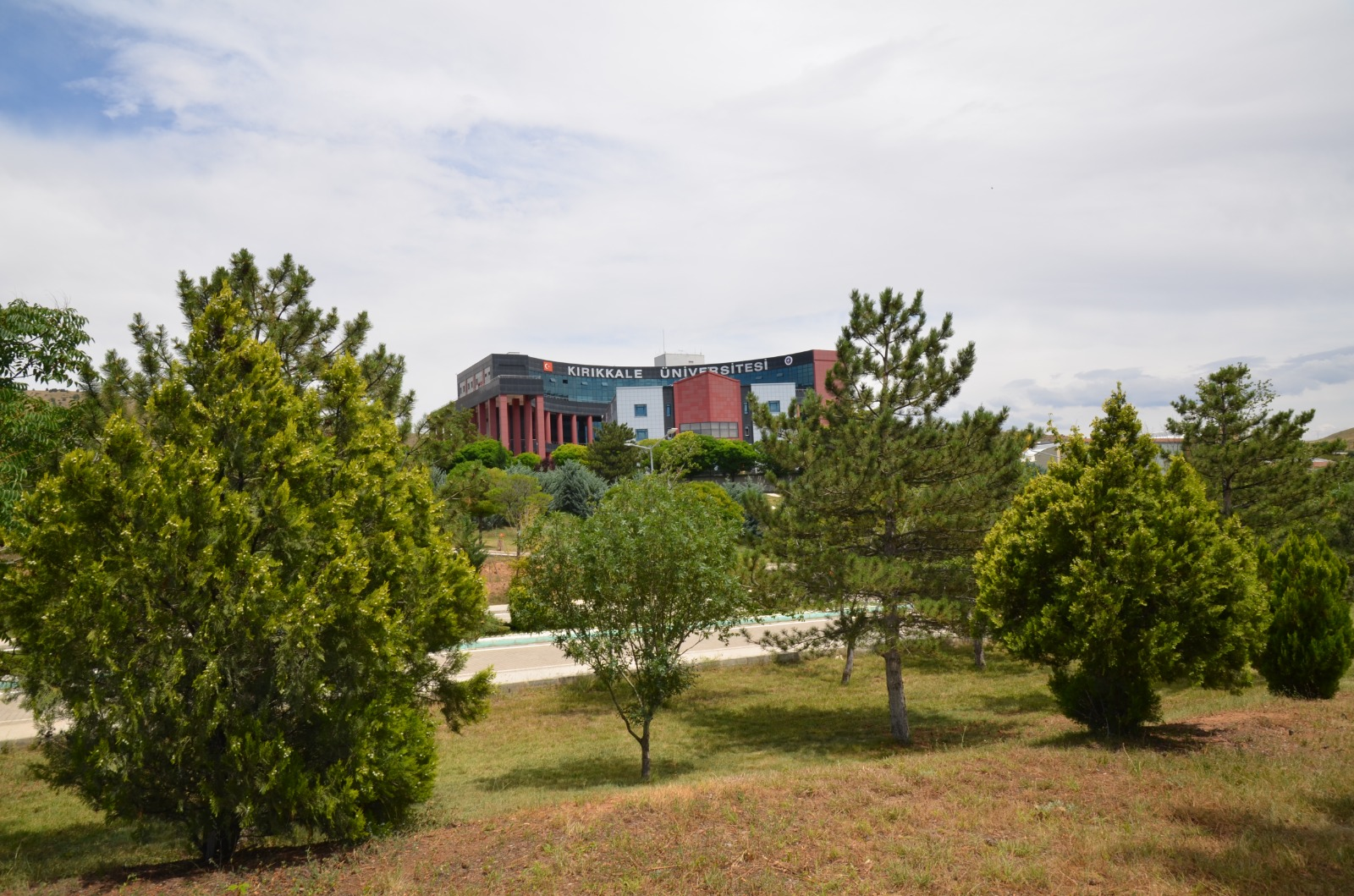 KALİTE  YÖNETİM SİSTEMİ
TS ISO 10002 1. GÖZETİM TETKİKİ 29.05.2024
KALİTE KOORDİNATÖRLÜĞÜ
REKTÖR
Kalite Temsilcisi /Koordinatörü
Kalite ve Akreditasyon Komisyonu
Kalite Koordinatörlüğü
Koordinatör Yardımcısı
(Eğitim- Öğretim)
Birim Kalite ve Akreditasyon Komisyonu
İdari Birimler  Kalite Komisyonu
Koordinatör Yardımcısı
(Ar-Ge)
Birim Kalite Koordinatörleri
Koordinatör Yardımcısı (Yönetim Sis/ Topluma Hiz.)
KIRIKKALE ÜNİVERSİTESİ KALİTE VE AKREDİTASYON  GÜVENCESİ SİSTEMİ
AMAÇ
Kırıkkale Üniversitesi Kalite Yönetim Sisteminin amacı: 
İlk olarak, zamanında doğru hizmeti gerçekleştirebilmek, hizmet sunumu esnasında oluşan hataları bertaraf etmek veya oluşabilecek hataları tespit etmek ve tekrarlanmasını önlemek, müşteri beklenti ve istekleri ile ulusal ve uluslararası standartlar doğrultusunda hizmet sunmak, 
Müşterilerimize TS EN ISO 9001:2015 ve TS ISO 10002:2018 şartlarına uyarak hizmet vermek için yürütülen tüm faaliyetleri uygulamak, denetlemek, geliştirmek ve takip etmek,
Bilgi Güvenliği Yönetim Sistemi ve diğer Sistem Standartlarının belgelerini almak ve sürekli iyileştirmektir.
KAPSAM
Üniversitemiz birimlerinin faaliyetlerini gerçekleştirirken izleyecekleri yöntemleri ve bunların detaylarını kalite el kitabında atıflarına yer verilen yasal mevzuatlar, prosedür, proses ve talimatlarla belirlemiştir. 
Üniversitemizde kurulan Kalite Yönetim Sisteminde;
Organizasyon Şemasında Bulunan SEM, KUZEM Hariç Diğer Merkezler, İç Denetim Birimi, Türkçe Öğretimi Bölümü hariç Rektörlüğe Bağlı Bölümler,
Kırıkkale Üniversitesi Tıp Fakültesi Uygulama ve Araştırma Hastanesi, Veteriner Fakültesi Uygulama ve Araştırma Hastanesi, Diş Hekimliği Hastanesi ayrı bir KYS kurduklarından;
TS EN ISO 9001:2015 ve 10002:2018 kapsamı dışında bırakılmıştır.
KALİTE POLİTİKAMIZ
KIRIKKALE ÜNİVERSİTESİ olarak,
 Bilimsel Çalışma ve Araştırmalar Yapmak, 
Bilgi ve Teknoloji Üretmek, 
Bilimsel Verileri Yaymak, 
Ulusal ve Uluslararası Alanda Gelişme ve Kalkınmaya Destek Olmak, 
Mesleki gerekliliklere uygun; Bilgi, Beceri, Davranış ve Genel Kültürüne Sahip, Çevreye Duyarlı, İş Sağlığı ve Güvenliğine Önem Veren Anlayış Çerçevesinde Bireyler Yetiştirmek, 
Kalite Yönetim Sistemi Standartlarının Şartlarına Uyarak Bu Şartların Etkinliğini Sürekli İyileştirmek, 
Hukuki Dayanaklar Çerçevesinde Müşteri Beklenti ve İhtiyaçlarını Karşılayarak Memnuniyetlerini Sağlamaktır.
KALİTE KOORDİNATÖRLÜĞÜNÜN GÖREVLERİ
1. Üniversitemizde yürütülen faaliyetlerin Proses/Hizmet/Faaliyet planlamasına göre takip ve güncellenmesi,
2. Üniversitemizde kullanılan formların KYS kapsamında etkin ve verimli kullanılması,
3. Hizmet kalitesinin artırılması,
4. Öğrenci taleplerinin zamanında karşılanması,
5. Çalışanlarda kalite bilincinin oluşmasının sağlanması,
6. İş ve işlemlerde standartlaşmanın sağlanması,
7. Yasal mevzuata uyumun geliştirilmesi,
8. Çalışanların planlı çalışmasının sağlanması,
9. İzlenebilirlik, ölçülebilirlik ve analiz edilebilirliğin sağlanması hizmetlerini yürütmektedir.
KALİTE KOORDİNATÖRLÜĞÜNÜN FAALİYETLERİLERİ
Kalite Geliştirme ve Yönetim Birimi, Kırıkkale Üniversitesi Kalite Yönetim Sistemi çalışmalarını yürütmek amacıyla 19.09.2014 tarihinde Rektörlük Oluru ile kurulmuştur. 
Birimimiz 09.01.2019 tarihinde Rektörlük Oluru ile Kalite Koordinatörlüğü olarak yapılandırılmıştır. 
Kalite Koordinatörlüğümüzde 3 idari personel görev yapmaktadır.
Kalite Yönetim Temsilcisi  ve Kalite Koordinatörü Rektör Yardımcısıdır. 
1 akademik personel Koordinatör Yardımcısı olarak görev almaktadır.
KALİTE KOORDİNATÖRLÜĞÜNÜN FAALİYETLERİLERİ-2
Üniversitemizde Yükseköğretim Kalite Kurulu (YÖKAK) tarafından 2019 yılında dış değerlendirilme yapılmış, 2022 yılında ise izleme yapılmıştır.Kırıkkale Üniversitesi Kalite Komisyonu her yıl Kurum İç Değerlendirme Raporunu (KİDR) hazırlayarak Kamuoyu ile paylaşmaktadır.TS ISO 10002 Müşteri Memnuniyeti Yönetim Sistemi Standardı Belgesi 30 Ekim 2017 tarihinde yapılan tören ile  Üniversitemize verilmiştir. Üniversitemizin TS  ISO 10002 Müşteri Memnuniyeti uygulaması ve belgesi de  bölgemizde ilk ve Türkiye genelinde üniversiteler bazında ikinci oldu.Kırıkkale Üniversitesi, öğrencilerin diplomalarına ek olarak verilen, akademik ve mesleki tanınırlığı destekleyen bir “Mükemmellik” belgesi olan ‘Diploma Eki Etiketi’ni de almıştır.
ÜNİVERSİTEMİZ AKREDİTASYON ÇALIŞMALARI
Tıp Fakültesi 
Tıp Fakültesi (2027)
Enfeksiyon Hastalıkları ve Klinik Mikrobiyoloji ABD.(2027)
KBB ABD. (2028)

Bilimsel ve Teknolojik Araştırmalar Uygulama ve Araştırma Merkezi (KÜBTUAM) 
 TS EN ISO/IEC 17025 akreditasyon değerlendirmesini geçmiş ve Şubat 2018 tarihi itibariyle belge almaya hak kazanmıştır.

Veteriner Fakültesi
2019 yılında akredite olmuştur.
Spor Bilimleri Fakültesi 
Beden Eğitim ve Spor Öğretmenliği Bölümü 2022 yılında akredite olmuştur.

Eğitim Fakültesi
	Sınıf Eğitimi ABD ve
	Matematik Eğitimi ABD 2027 yılına kadar akredite olmuştur.

İslami İlimler Fakültesi, Mühendislik ve Doğa Bilimleri Fakültesi (1 Program), Spor Bilimleri Fakültesi (1 Program) için Akreditasyon başvuru ve değerlendirme süreçleri devam etmektedir.
KALİTE  YOLCULUĞUMUZ
Üniversitemiz Kalite Güvence ve Akreditasyon Yönergesi 29.08.2018 tarihli Senato toplantısında 10/04 No’lu Karar ile yürürlüğe girdi.
Kalite El Kitabımız revize edilerek Kalite Yönetim Sistemine dahil edildi. 12.12.2018 
Akademik birimlerde Birim Kalite ve Akreditasyon Komisyonları oluşturuldu. Ekim 2018
Rektörlüğe bağlı daire başkanlıkları ve diğer idari birimler bünyesinde İdari Birim Kalite Komisyonları oluşturuldu.18.10.2018
Kalite yapılanmasıyla ilgili yeni görev tanımları oluşturuldu. 11.12.2018
TSE EN ISO 9001:2015 ve 10002:2018 Çalışmaları Kapsamında 
165 Personele (26-28 Nisan ve 02-03 Mayıs 2023)
- Temel Eğitim
- Risk Tabanlı Proses Yönetimi
- İç Tetkik
- Dokümantasyon        
Eğitimleri TSE Eğiticileri tarafından verilmiştir.
TS ISO 27001 Bilgi Güvenliği Yönetim Sistemi  Çalışmalar kapsamında
- 79 Personele (16-18 Mayıs 2023)
Eğitim TSE Eğiticileri tarafından verilmiştir.
TSE Yönetim Sistemleri Standartları Çalışmaları
Kalite El Kitabımız Revize Edilerek Yeniden Baskı Yapıldı.
Prosesler Yeniden Gözden Geçirilerek Güncellendi.
Risk Eylem Planları Yapıldı.
Ortaya Çıkan Riskler Listesi Oluşturuldu.
Proses/Faaliyet Planlaması Revize Edilerek Yükseköğretim Kalite Kurulunca istenen performans göstergeleri de eklenerek güncellendi.
ve diğer form ve dokümanlar gözden geçirilerek revize edildi.  
Müşteri Memnuniyeti Yönetim Sistemi El Kitabımız revize edildi.
Üniversitemiz, Kurumsal Akreditasyon Programı (KAP) kapsamında başvurusunu tamamlamış ve başvuru süreci onaylanarak izleme aşamasına geçilmiştir. (Mayıs 2024)
KALİTE YÖNETİM SİSTEMİ DOKÜMANLARI
7 PROSES
 6 PROSEDÜR
 6 TALİMAT
 9 PLAN
 13 LİSTE 
 215 FORM
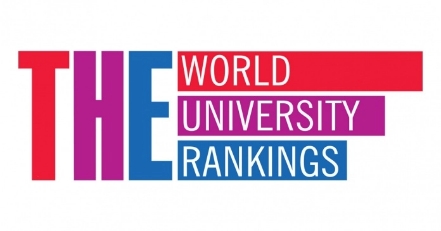 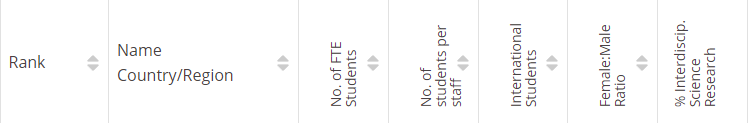 THE WORLD UNIVERSITY RANKINGS 2024
THE WORLD UNIVERSITYRANKINGS 2024
1001+
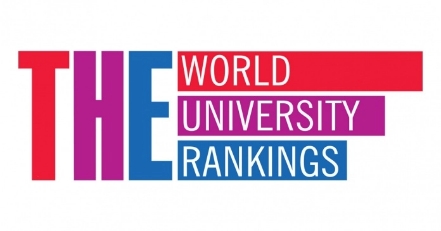 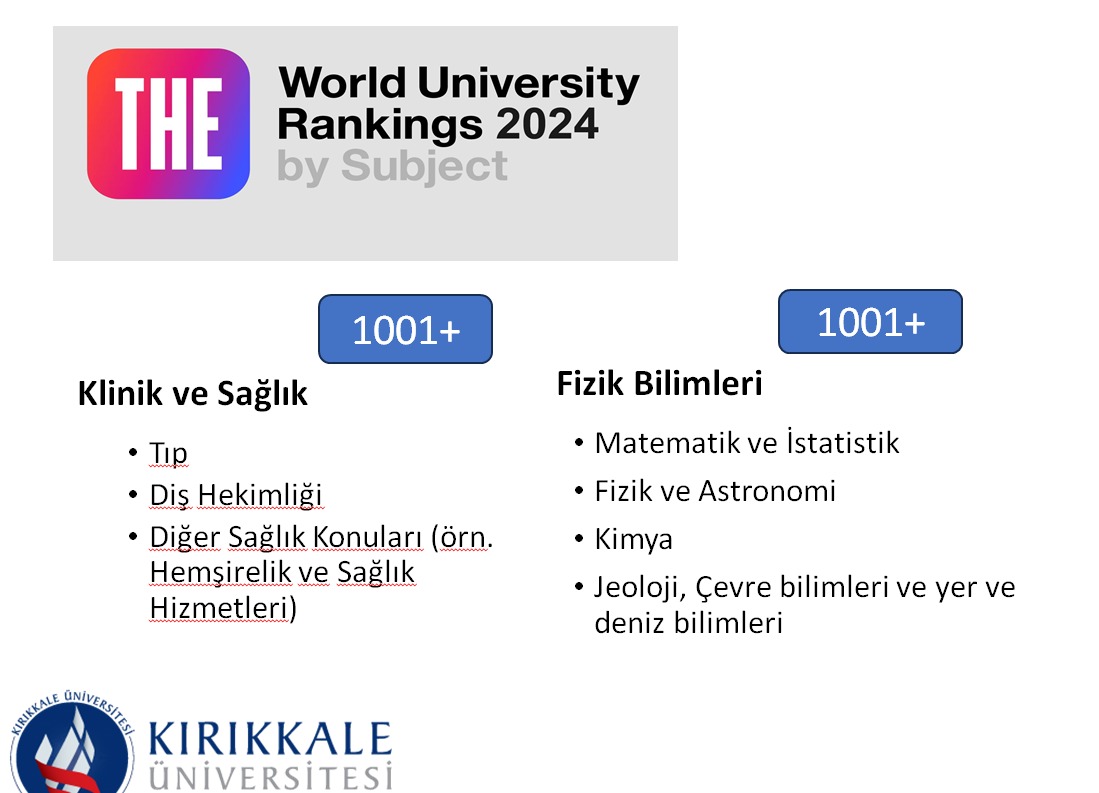 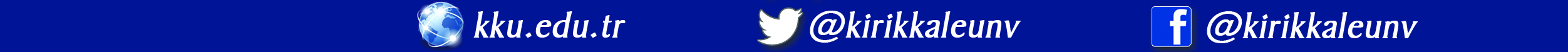 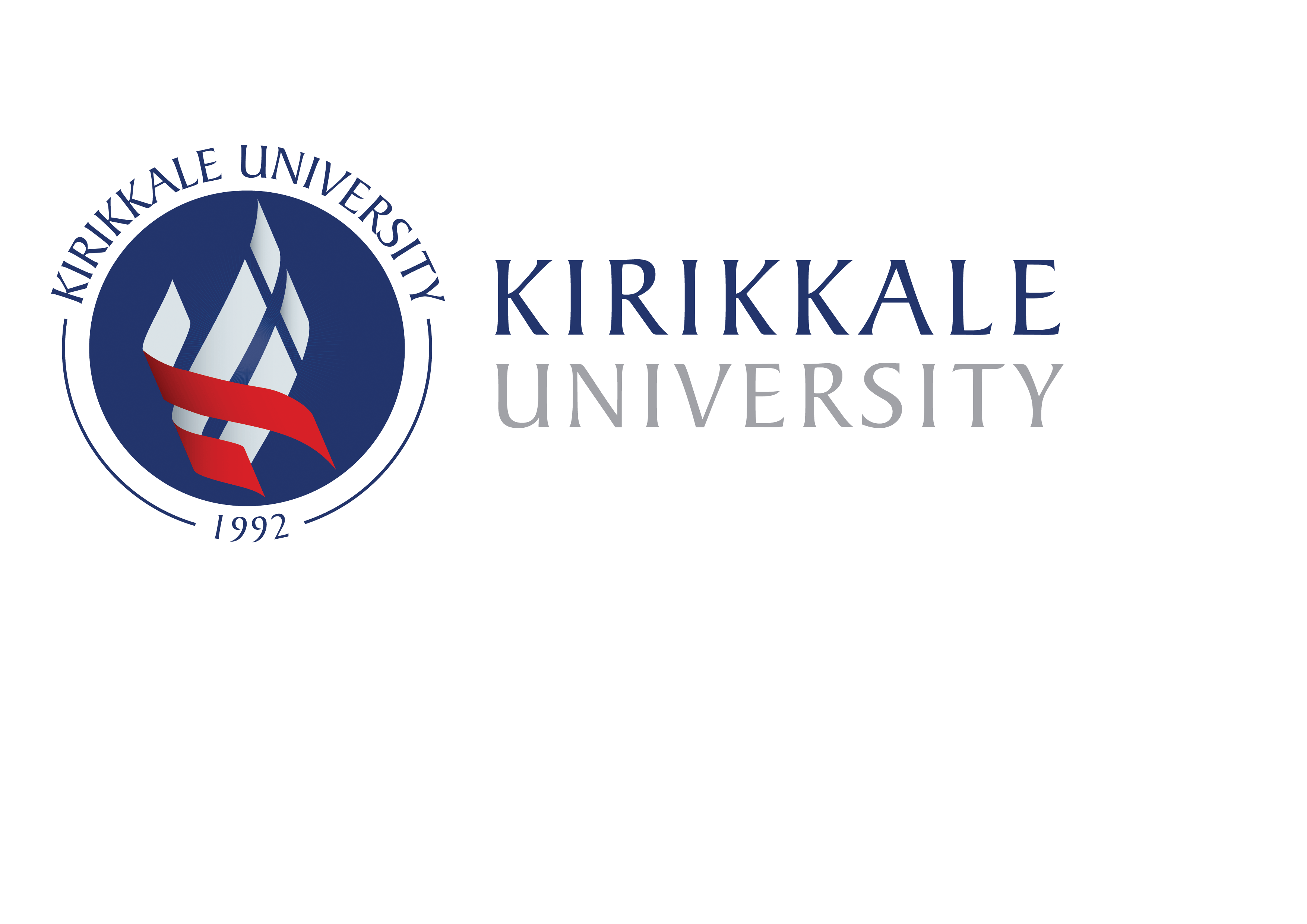 THE ASIA UNIVERSITYRANKINGS 2023
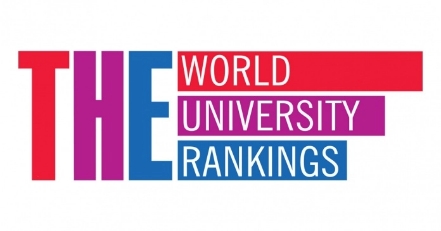 The Times Higher Education Asia University Rankings 2023 use the same performance indicators as the THE World University Rankings to reflect the attributes of Asia’s institutions.
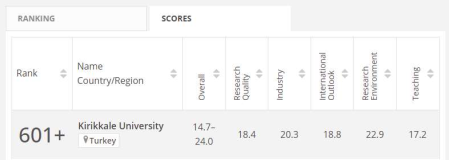 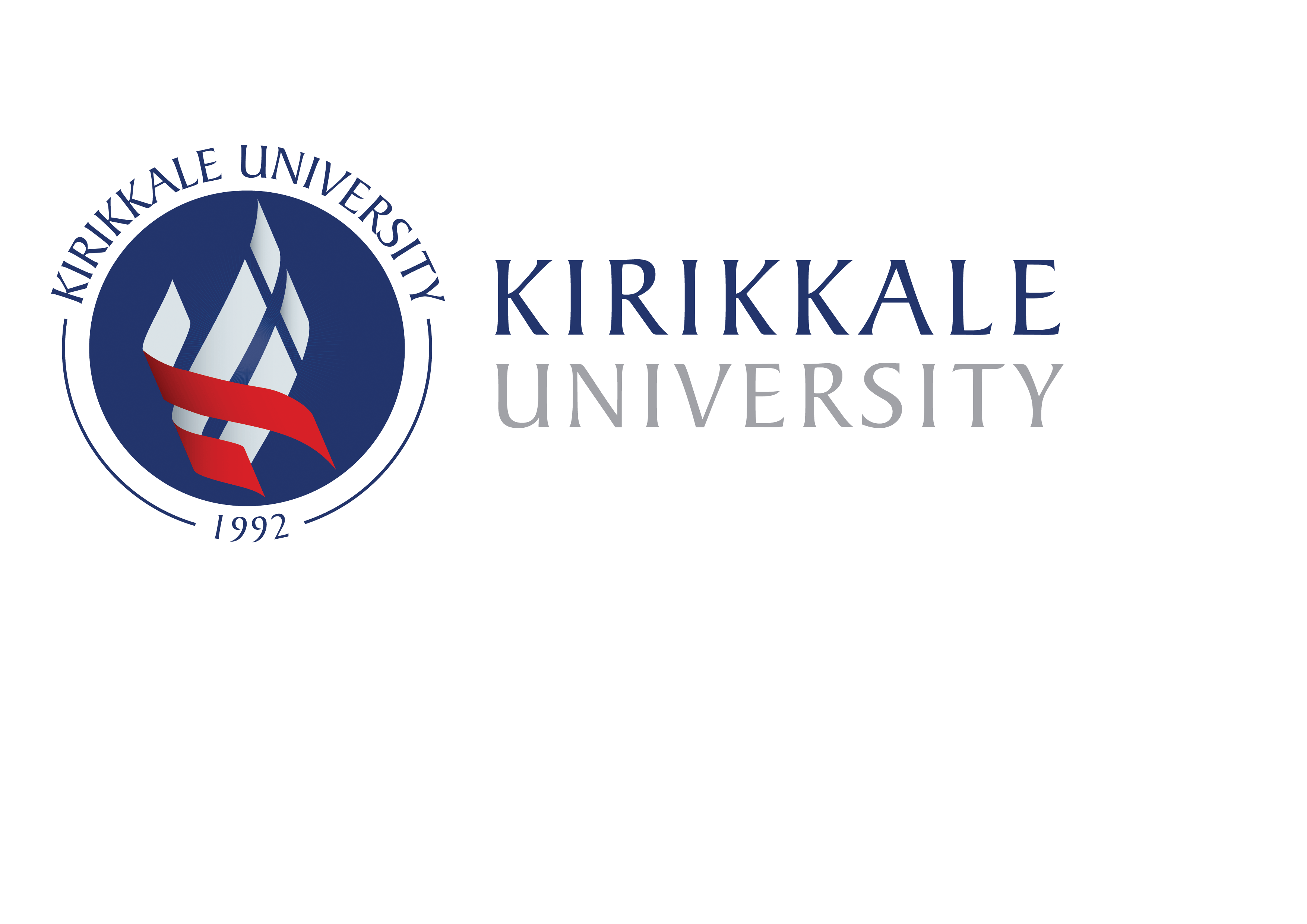 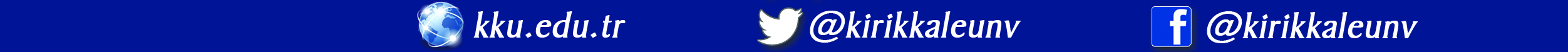 THE YOUNG UNIVERSITYRANKINGS 2023
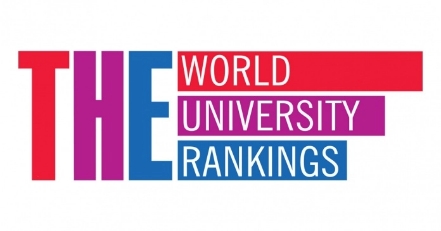 The Times Higher Education Young University Rankings list the world’s best universities that are 50 years old or younger.
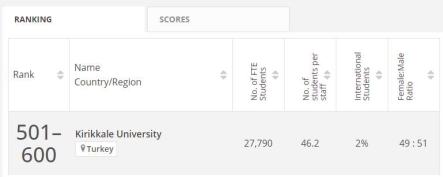 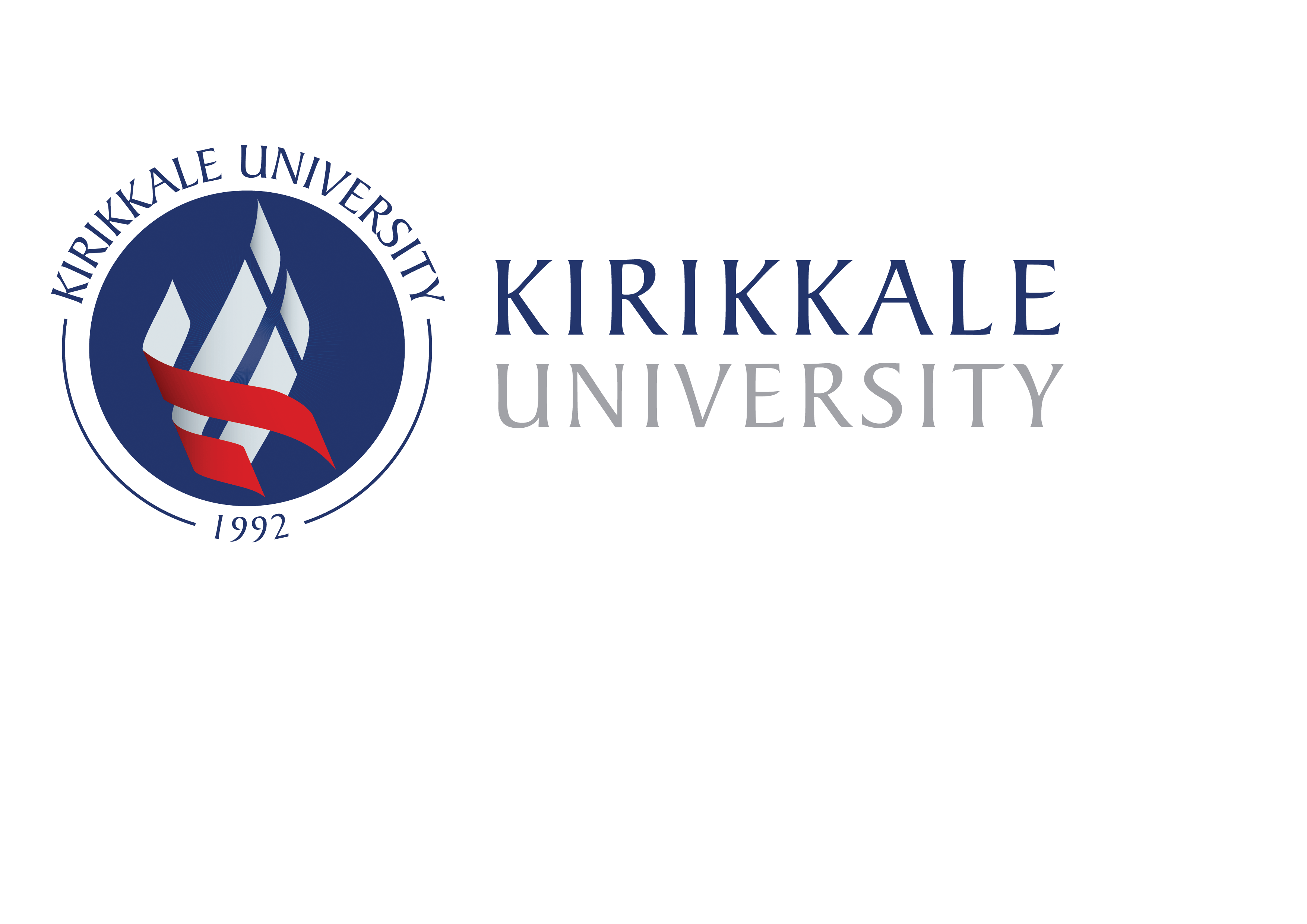 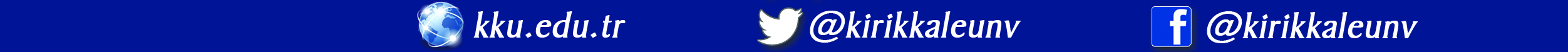 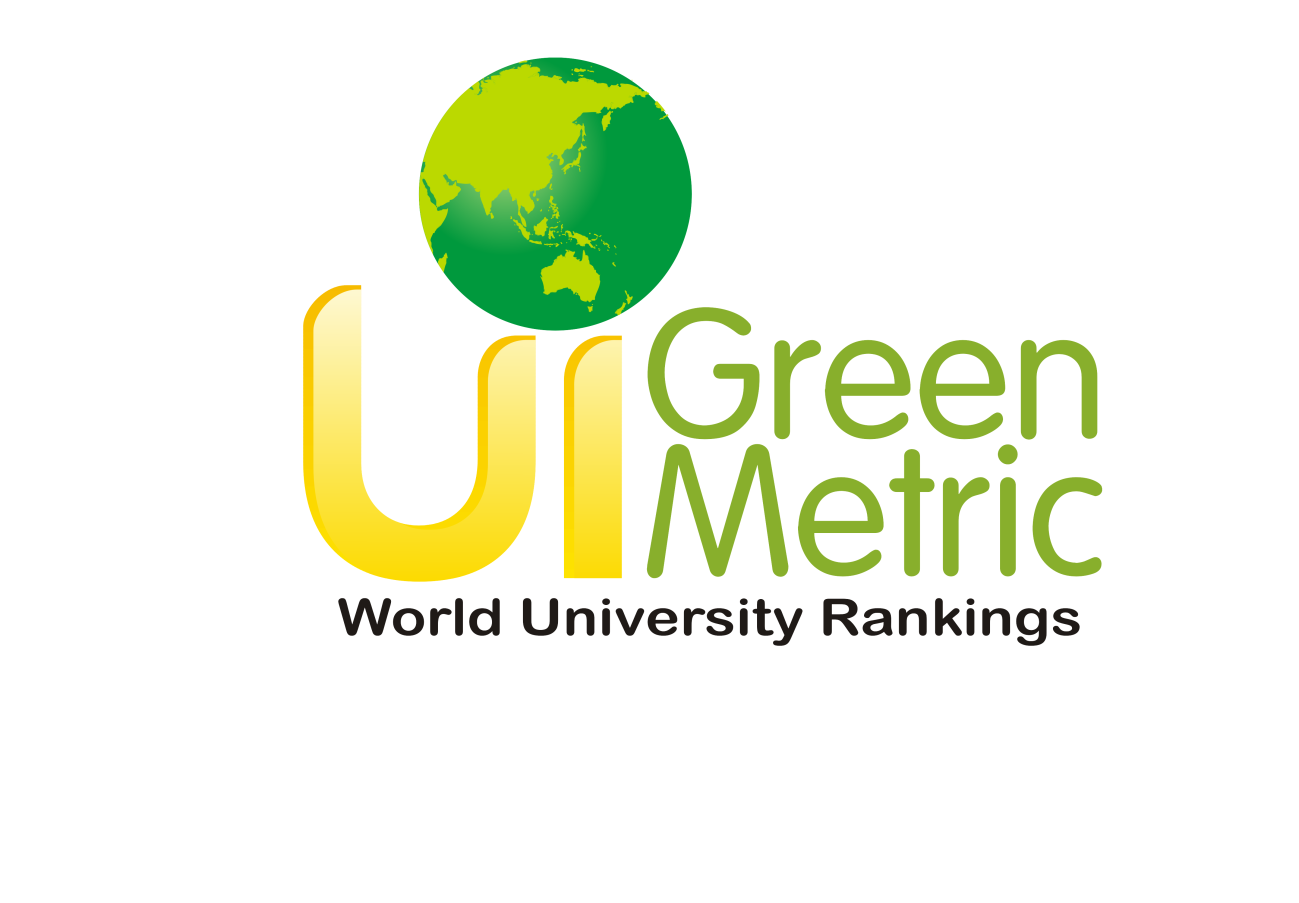 UI GreenMetric                                         World University Rankings 2023
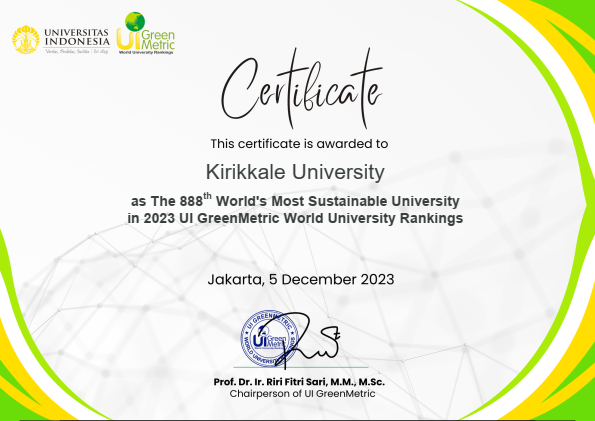 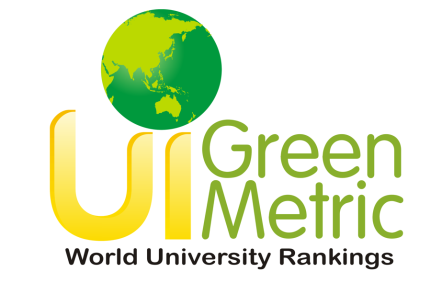 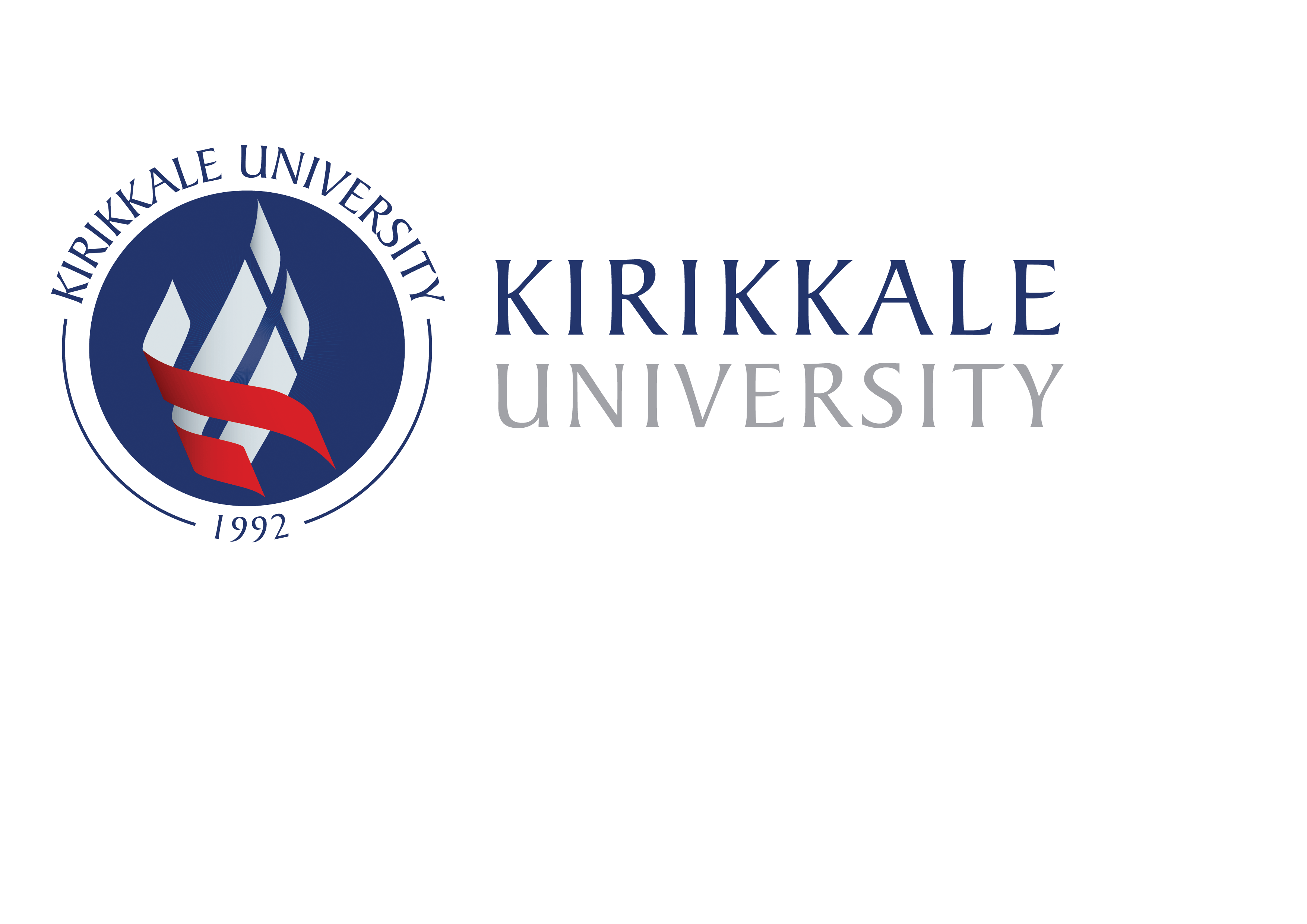 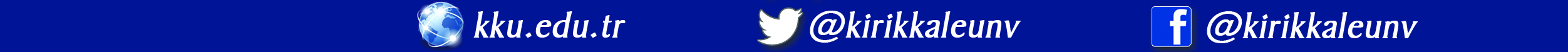 KIRIKKALE ÜNİVERSİTESİ – TÜRK STANDARTLARI ENSTİTÜSÜ
GELECEKTEKİ İŞBİRLİKLERİ
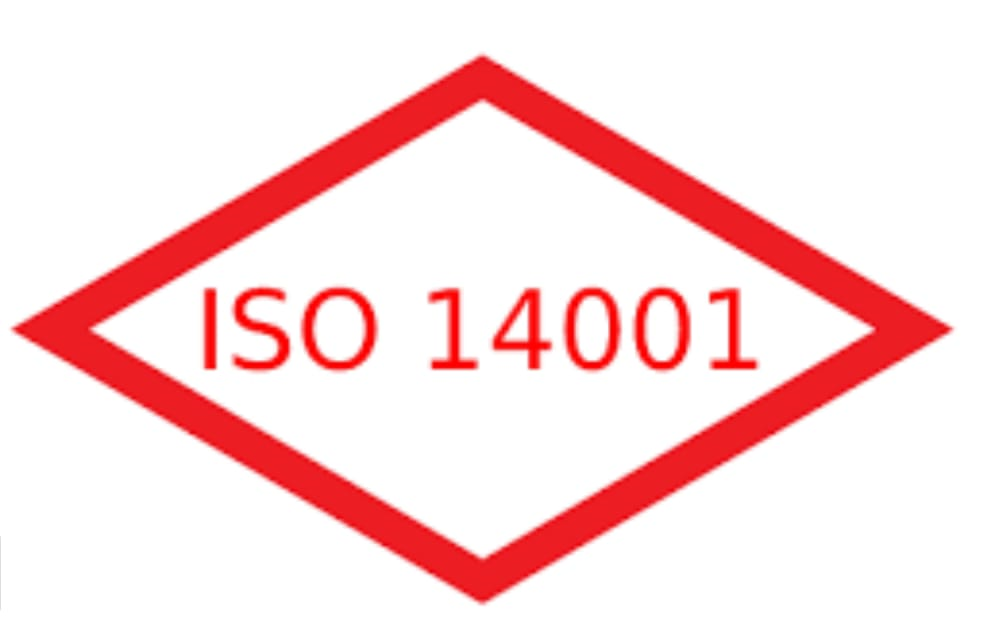 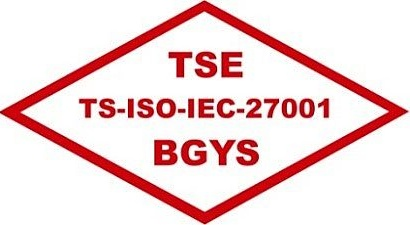 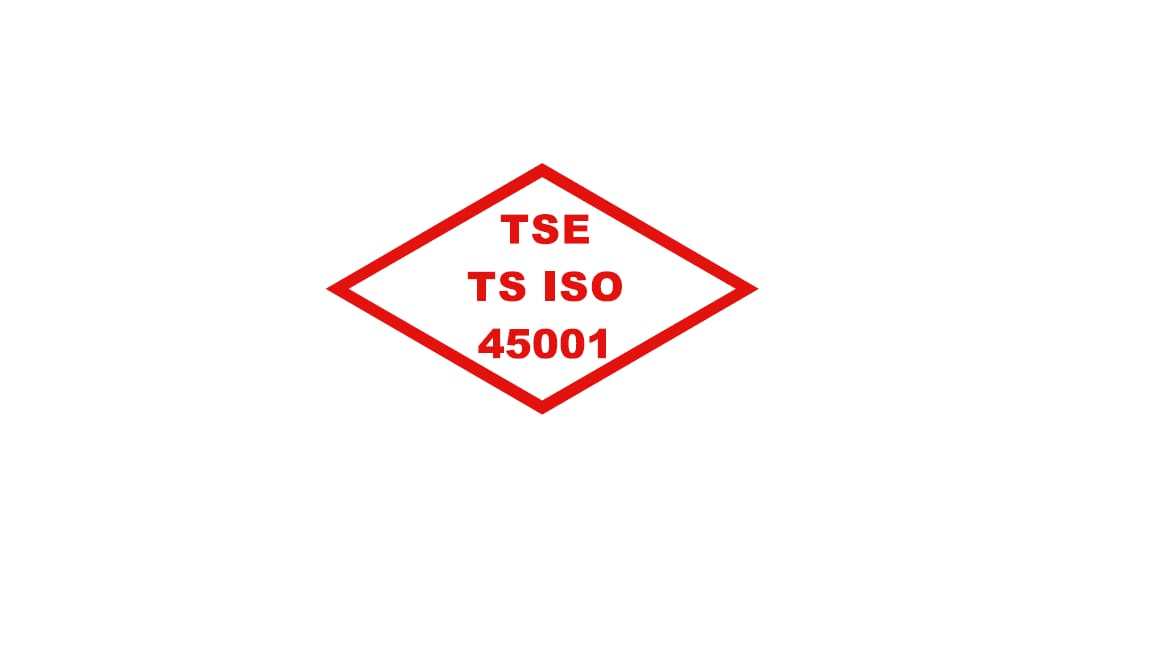